By Collin and Dariel
California Native American Mojave TribeBy Collin Luu and Dariel Garcia
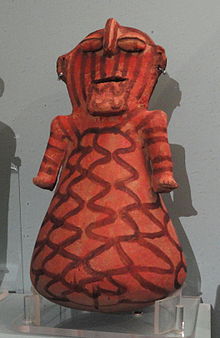 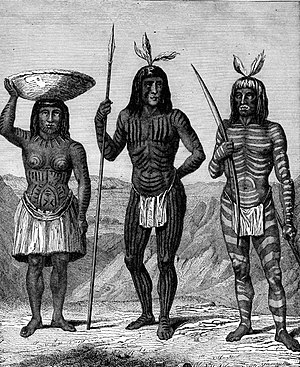 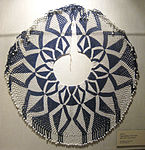 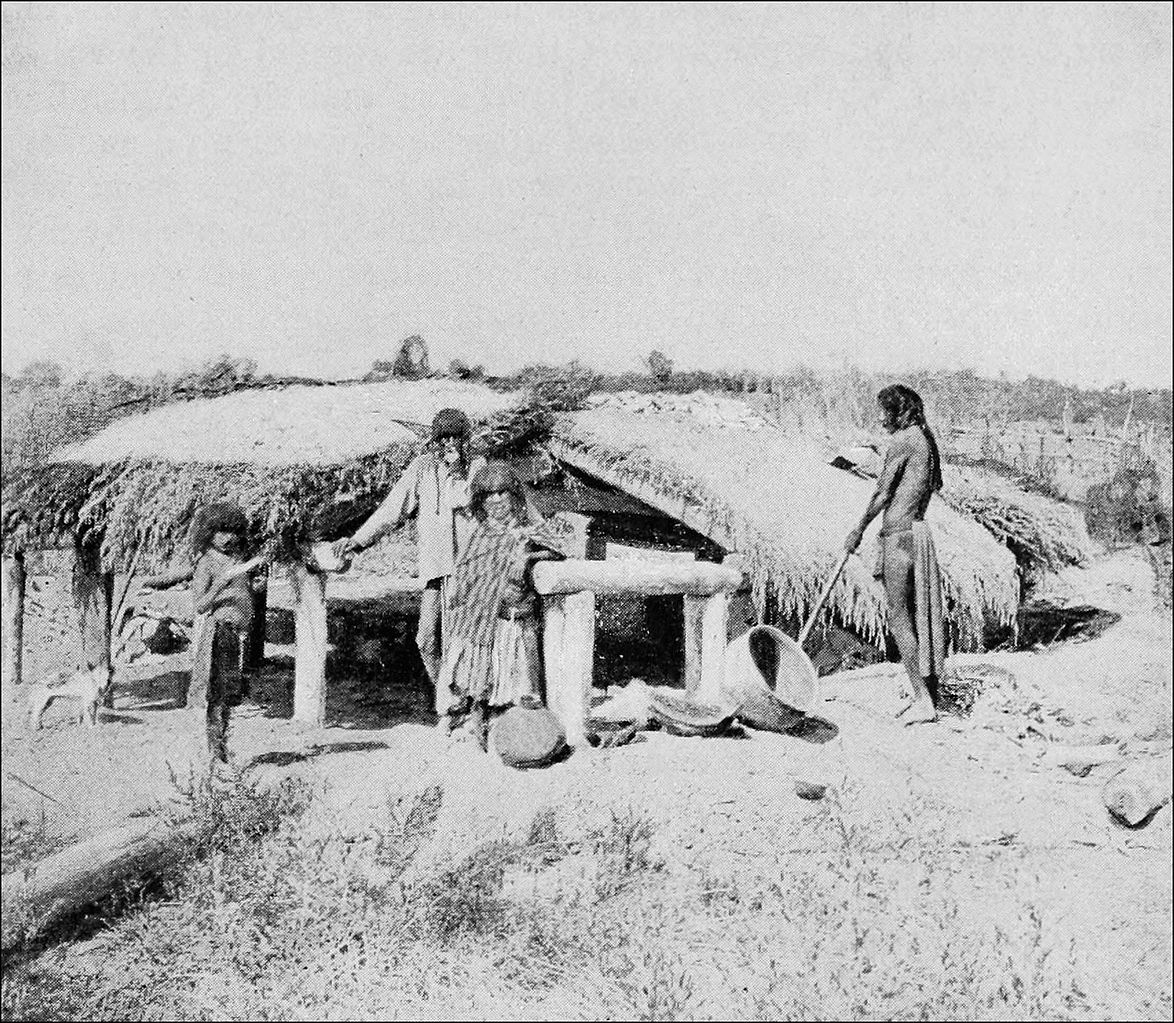 Mojave Tribe location
The Mojave tribe lived in the desert southeast of California. They lived along the Colorado river. It was a really harsh life for the Mojave Tribe. Their weather was hot and dry in the desert. One of these tribe lived next to the Colorado river. They had an easier life because they had fresh water.
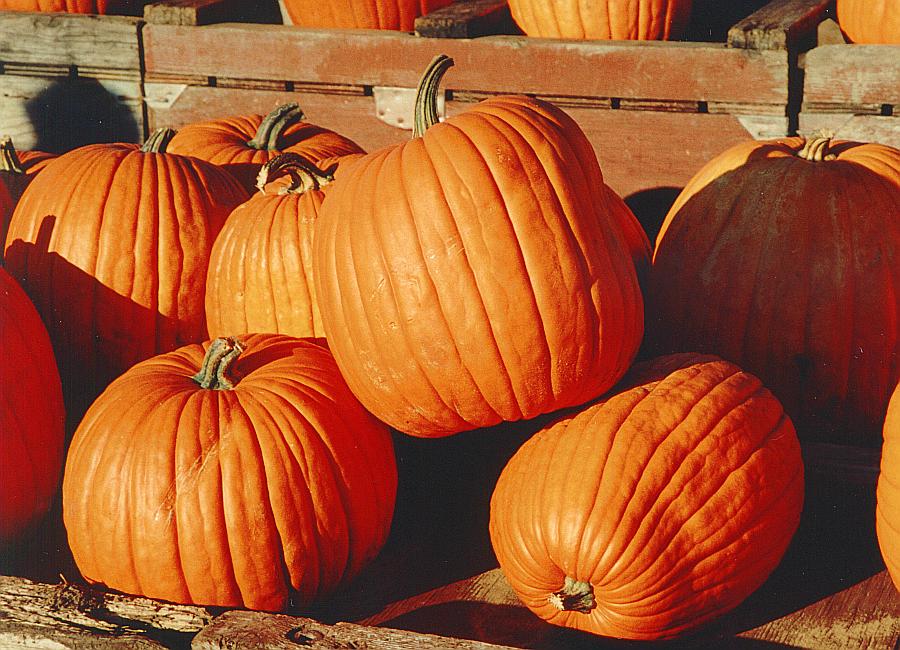 Food
The Mojave ate many different types of food like skunks, beavers, pumpkins, salmon, seeds, acorns, and melons. They cook fish then put them on sticks.
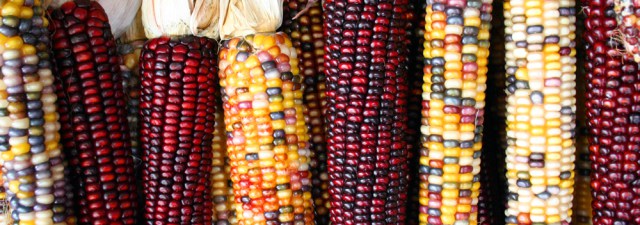 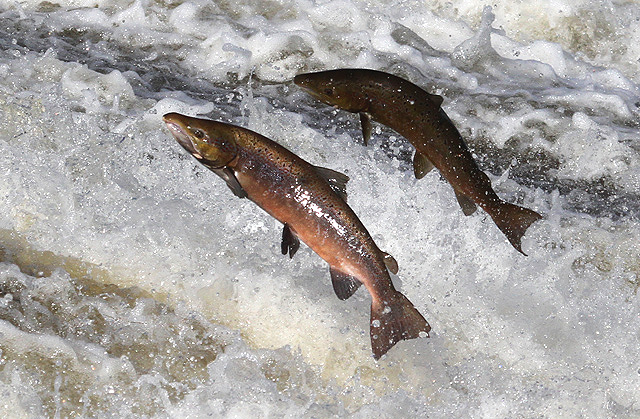 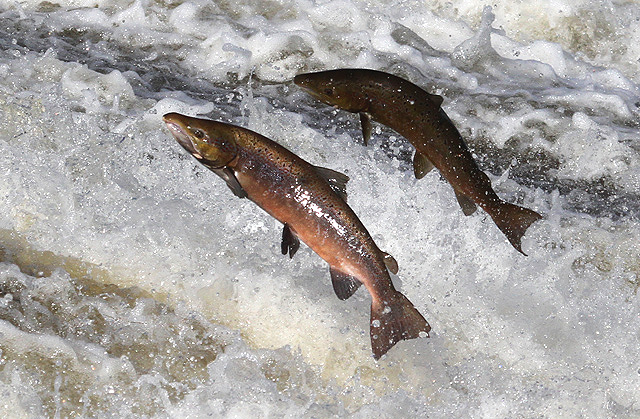 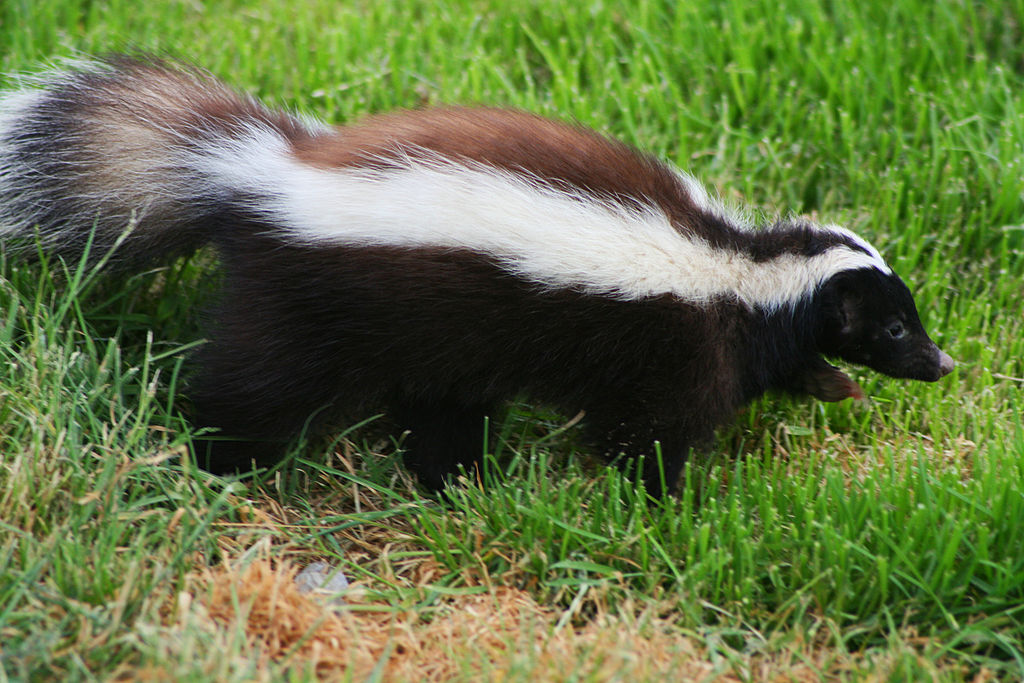 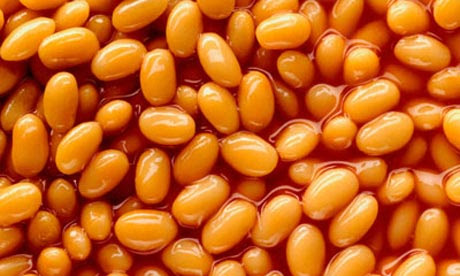 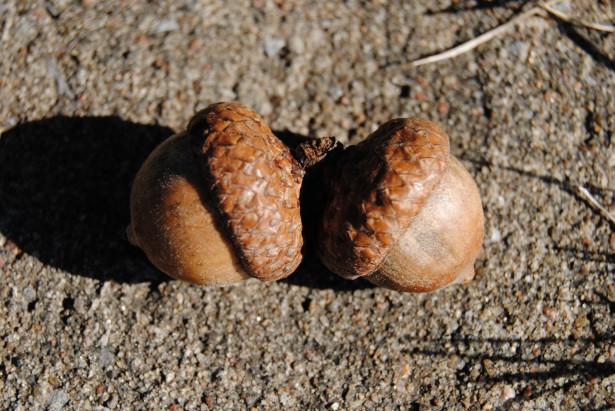 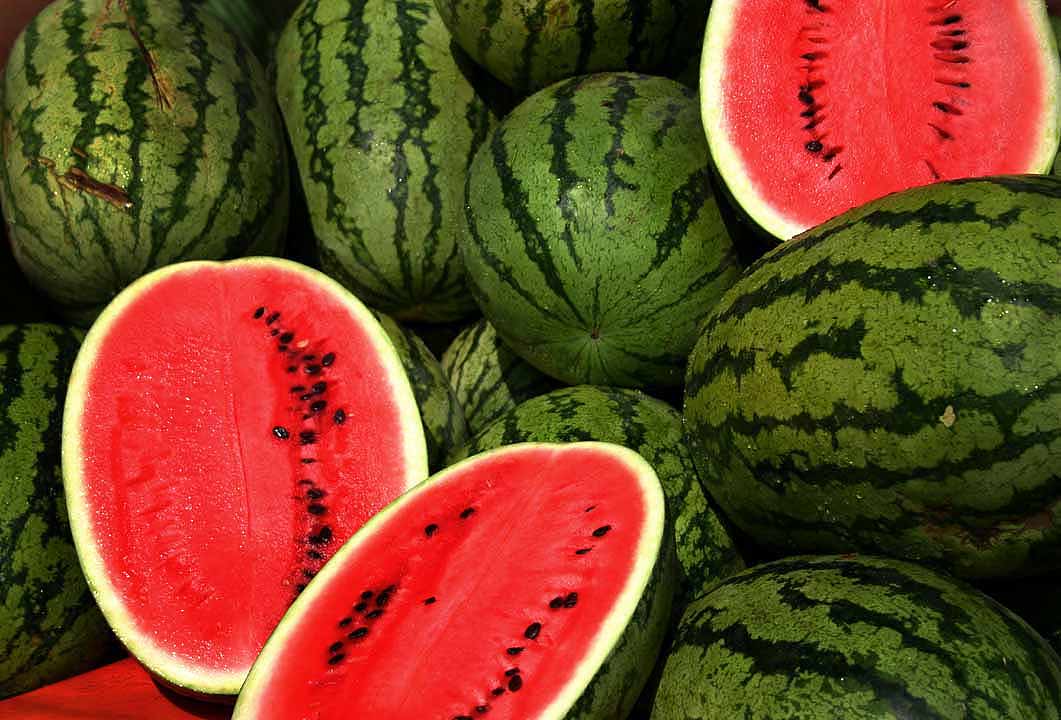 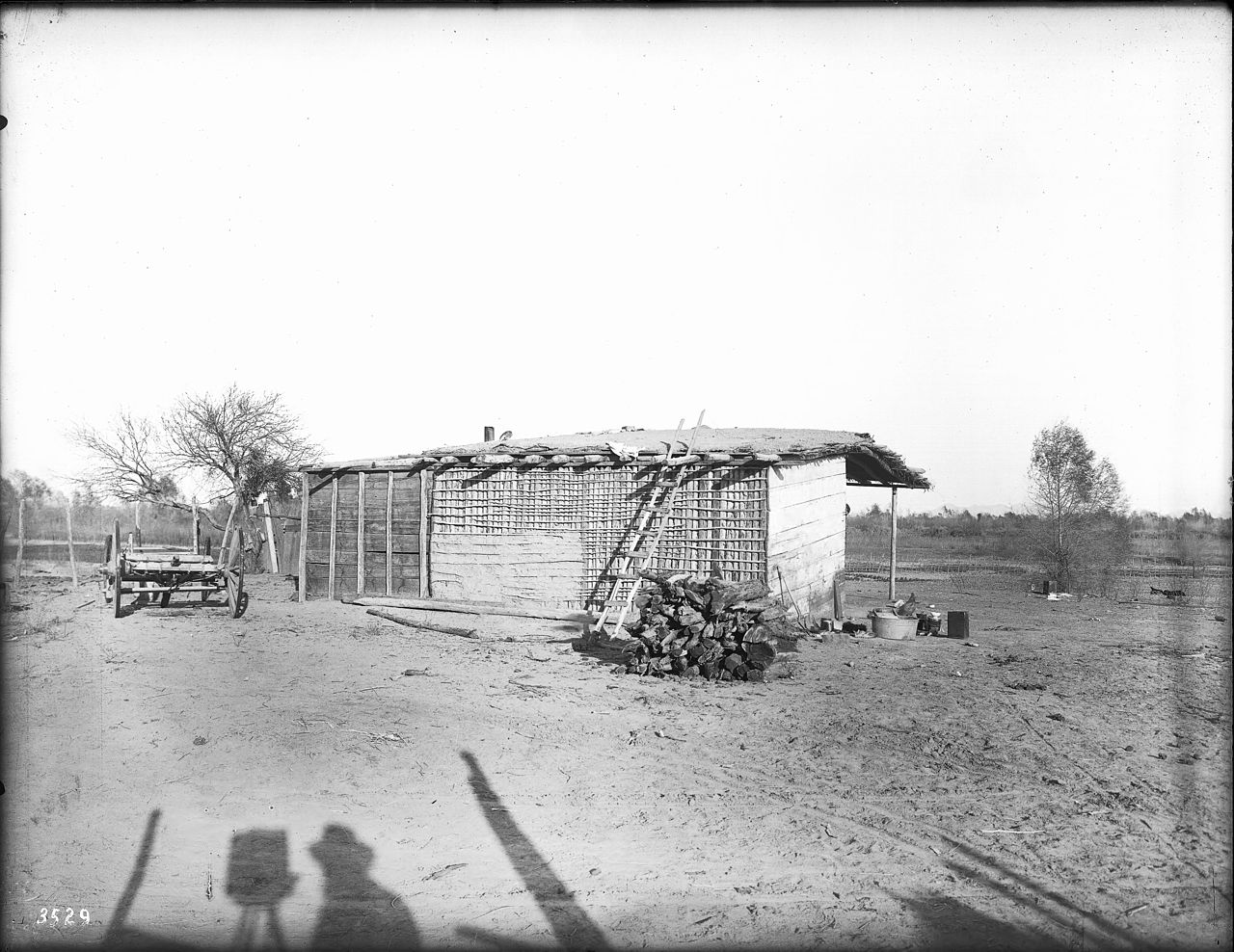 Shelter
The homes of the Mojave tribes protected them from the environment. The people made houses called Ramada really simple shelters it had 4 or 8 poles on the bottom and green grass on top. When the weather was cold the Ramada had side walls covered with bundles of grass and a layer of mud.
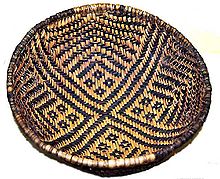 Culture
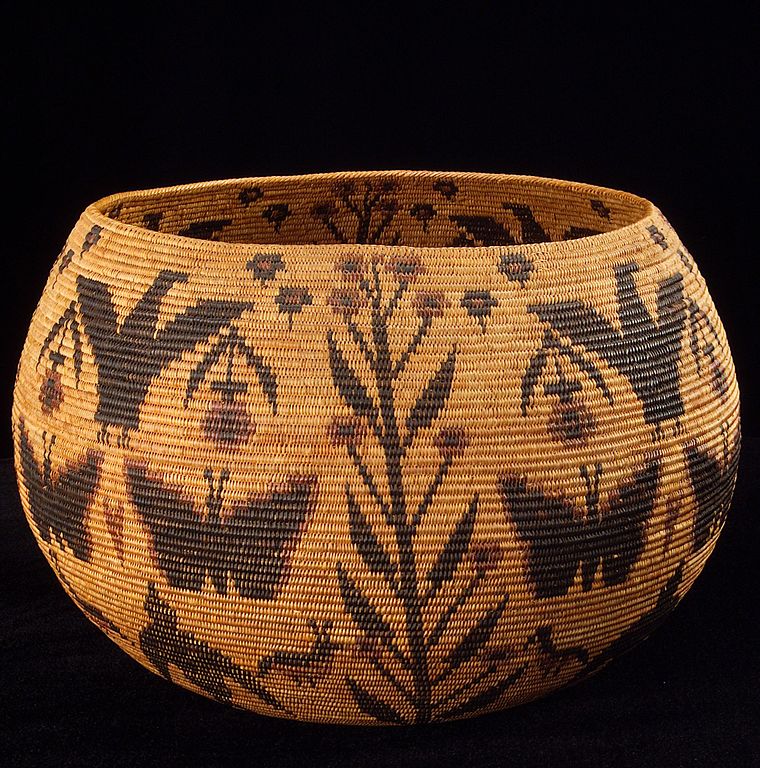 The culture of the Mojave Tribe was unique and interesting. They make baskets that fit on your head! They also used mesquite  bean granary. It's so the beans don't get moist or moldy. They use fire brand which is pieces of burning wood to warm themselves. Women wore a Girdle which is woven pieces of bark.
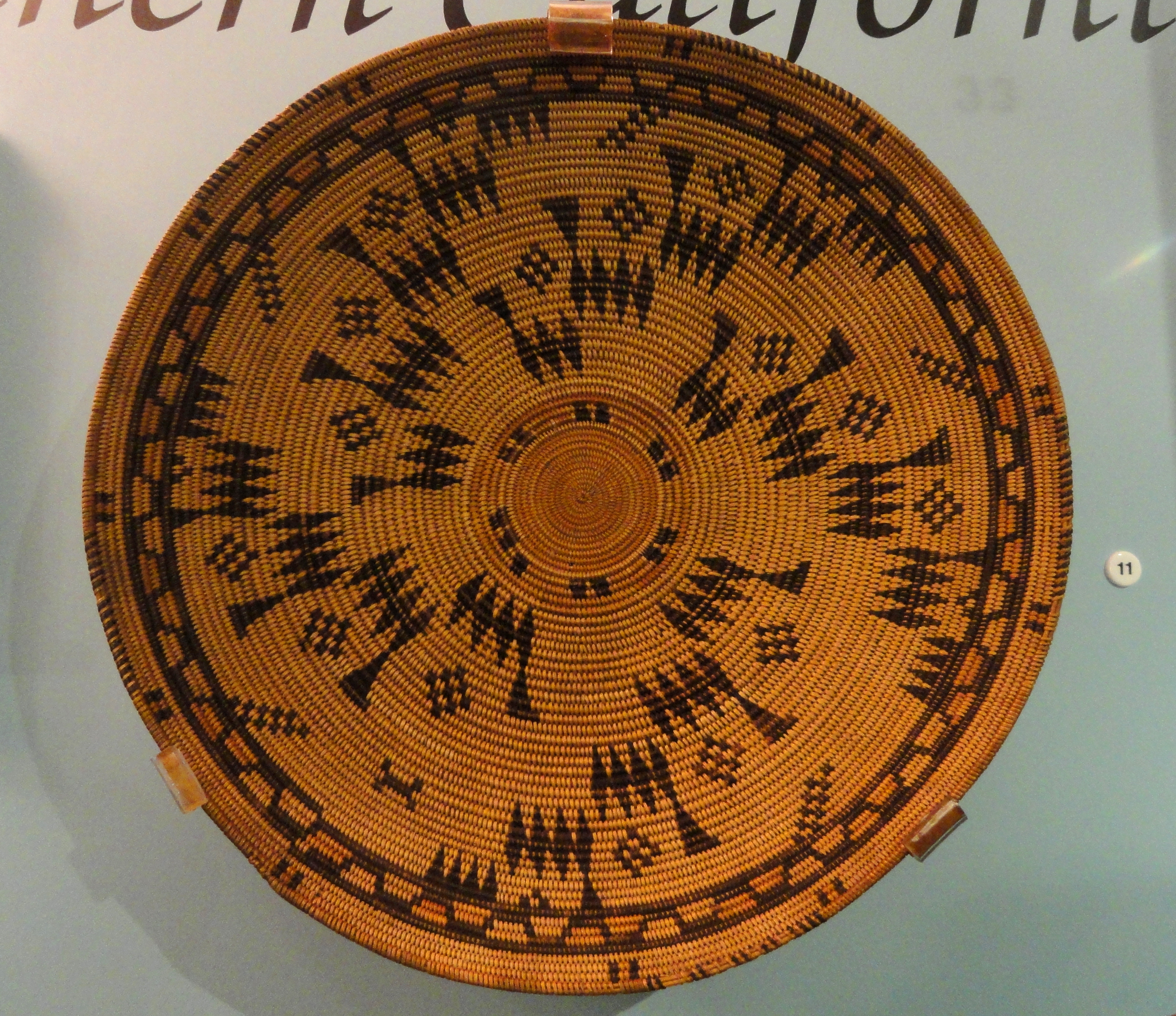 Conclusion
In conclusion the Mojave tribe have adapted to the desert. I learned about the food ,shelter, culture, and the geographical location.
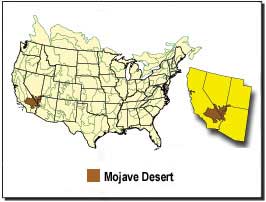 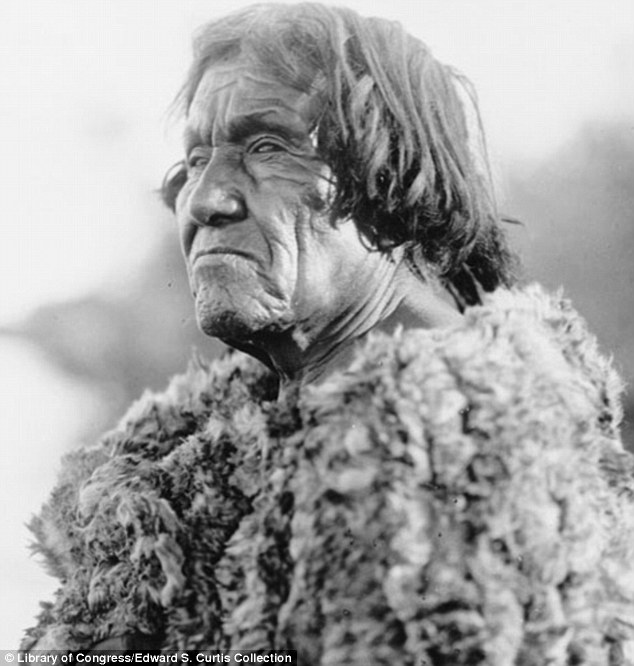 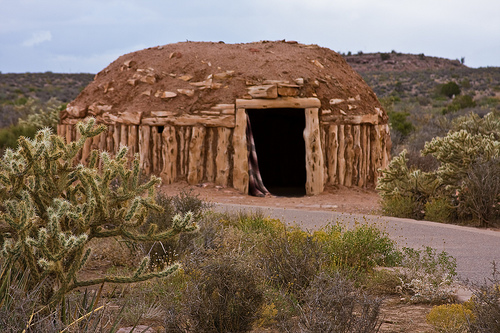